После указания адреса регистрациивозможна дополнительная проверка (может потребоваться загрузить сканы паспорта в специальное поле)
Зайдите на сайт PG.ER.RU 
и нажмите «Хочу проголосовать».Срок регистрации голосующих:с 17 апреля по 26 мая 2023 года
8
1
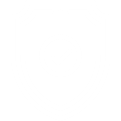 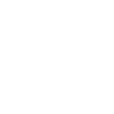 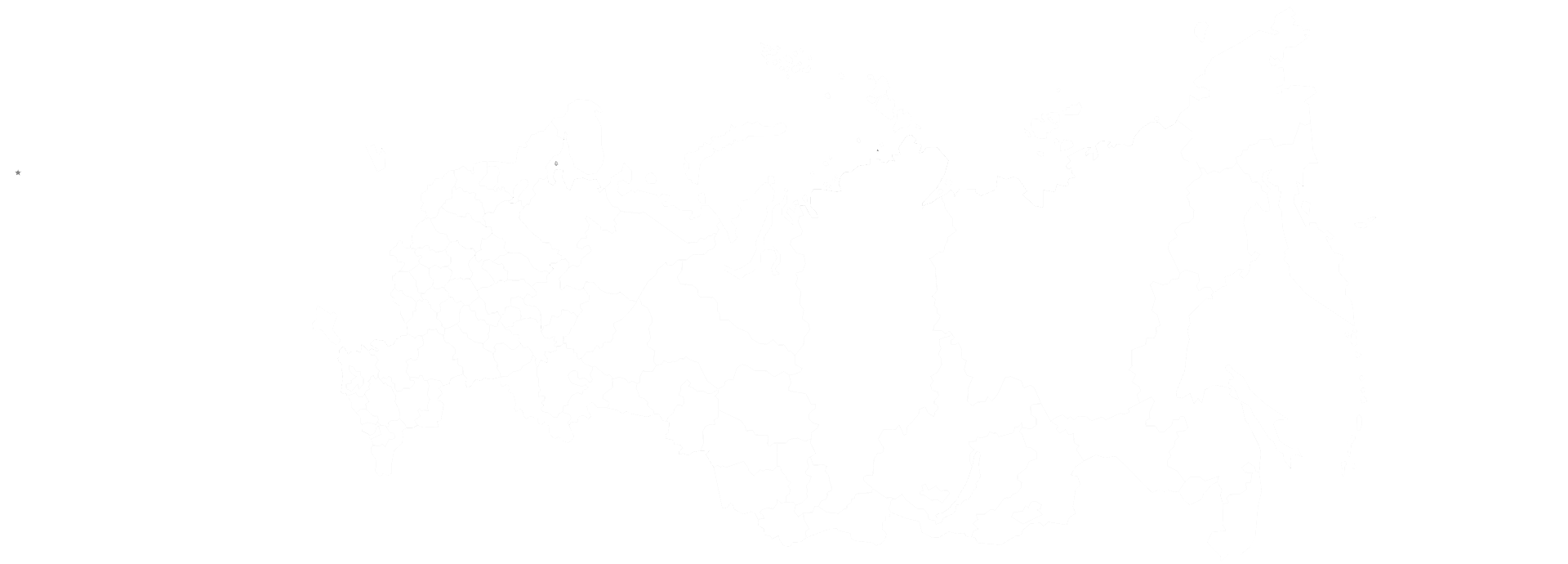 Выбор авторизации – выбираем «Войти через Госуслуги» (обязательно подтвержденный аккаунт). Введите логин и пароль от своей учетной записи
9
2
После подтверждения успешной регистрации, в период с 22 мая по 28 мая, пользователь может голосовать на сайте
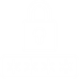 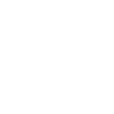 Если предусмотрена двухфакторная аутентификация, введите одноразовый SMS-код, который придет на телефон, связанный с аккаунтом на портале «Госуслуги». Нажмите «Продолжить»
3
КАК ГОЛОСОВАТЬ ОНЛАЙН?
1
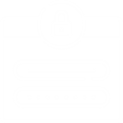 С 22 мая по 28 мая необходимо зайти в личный кабинет на сайте PG.ER.RU (авторизация через ЕСИА «Госуслуги»)
4
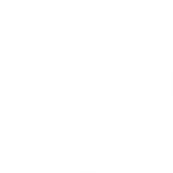 Чтобы продолжить работу, нажмите кнопку «Предоставить» (предоставлениеправ доступа Партии «ЕДИНАЯ РОССИЯ»)
2
Во вкладке «Бюллетень», нужно поставить галочки в каждом бюллетене и нажать кнопку «Проголосовать»
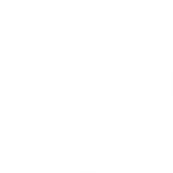 Введите номер мобильного телефона. Если в личном аккаунте ЕСИА «Госуслуги» уже указан номер мобильного телефона, то необходимо его подтвердить. Если номер не указан, то его необходимо ввести
5
3
Если галочки поставлены не во всех бюллетенях, завершить голосование невозможно и кнопка «Подтвердить» будет неактивна
Далее необходимо дать согласие на обработку персональных данных .Нажмите кнопку «Запросить код авторизации». Введите SMS-код и нажмите «Подтвердить телефон»
После подтверждения выбора, во всплывающим окне – «Вы уверены?»выберите «Да» или «Нет». При нажатии на кнопку «Нет», голосующий может отредактировать свой выбор
6
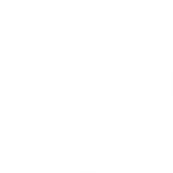 4
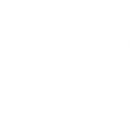 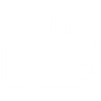 При нажатия на кнопку «Да», бюллетень подпишется «электронным ключом», данные отправятся на сервер.  «Спасибо, Ваш голос принят!»
7
5
Заполните данные о вашем адресе регистрации по месту жительства. Нажмите кнопку «Сохранить адрес»
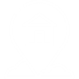